ДЛЯ ПРЕДОТВРАЩЕНИЯ ПРОТИВОПРАВНЫХ ДЕЙСТВИЙ ПО СНЯТИЮ ДЕНЕЖНЫХ СРЕДСТВ С БАНКОВСКИХ КАРТ НЕОБХОДИМО СОБЛЮДАТЬ СЛЕДУЮЩЕЕ:
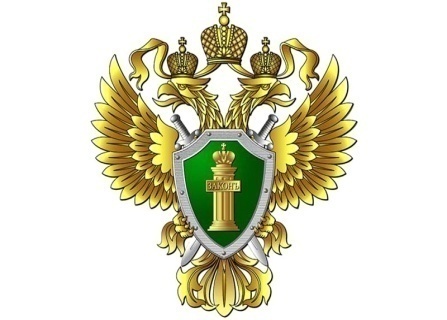 Куйбышевская транспортная прокуратура
! Сотрудники банка никогда не предлагают установить программы удаленного доступа, перевести по их руководством деньги на «защищенный счет», перейти по ссылке из СМС-сообщения;

! Сотрудники банка никогда по телефону не запрашивают персональные данные, реквизиты и срок действия карты, логин и ПИН-код.
! Не передавайте код третьим лицам; 

! Используйте банкоматы, расположенные в защищенных местах (госучреждения, офисы банков, торговые центры);

! Совершая операции, не прислушивайтесь к советам незнакомцев и не принимайте их помощь, лучше обратитесь с специалисту банка;

 ! Избегайте подключения к сети  Wi-Fi в общественных местах;